Gesture Recognition (手勢辨識)
Smart Computing Program 2020/08
Outline
開發環境架設
PC端 (training)
開發版 (deployment)
開發版 (training & deployment)
Face detection demo及程式解說
Gesture recognition demo及程式解說
1
開發環境架設 (PC)
System Requirement
Python3.5 ~ 3.7 
pip 19.0 or higher
Tensorflow 1.14 or higher
OpenCV 4.1 or higher
UVC Camera
Windows環境 (Win10) 
請參考https://sunplus-tibbo.atlassian.net/wiki/spaces/doc/pages/761954582/Gesture+Recognition 
Linux環境 (ubuntu 18以上)
python3 -m pip install --upgrade pip 
pip3 install --user --upgrade tensorflow
sudo apt install pyhton3-opencv
開發環境架設 (開發版)
進入到樹莓派的作業系統後：

sudo apt install pyhton3-opencv  --> (opencv  4.1.1)
pip3 install https://dl.google.com/coral/python/tflite_runtime-2.1.0.post1-cp37-cp37m-linux_armv7l.whl 
Run “sudo raspi-config”  select  ‘7. Advanced option’ -> ‘AA Pi 4 Video output’ to enable video

如果訓練跟部署都在開發版
sudo pip3 install tensorflow --> ( tensorflow 1.14.0 )
Sudo pip3 install keras
Face detection demo及程式解說
Face detection demo及程式解說
import cv2
import sys
import time
#cascPath = haarcascade_frontalface_default.xml
cascPath = sys.argv[1]
faceCascade = cv2.CascadeClassifier(cascPath)
video_capture = cv2.VideoCapture(0)
ratio = video_capture.get(cv2.CAP_PROP_FRAME_WIDTH) / video_capture.get(cv2.CAP_PROP_FRAME_HEIGHT)

WIDTH = 600
HEIGHT = int(WIDTH / ratio)

while True:
    # Capture frame-by-frame
    ret, frame = video_capture.read()
    frame = cv2.resize(frame, (WIDTH, HEIGHT))
    frame = cv2.flip(frame, 1)
begin_time = time.time()

    gray = cv2.cvtColor(frame, cv2.COLOR_BGR2GRAY)
    faces = faceCascade.detectMultiScale(gray,scaleFactor=1.1,minNeighbors=5,minSize=(30, 30),flags=cv2.CASCADE_SCALE_IMAGE)

    # Draw a rectangle around the faces
    for (x, y, w, h) in faces:
        cv2.rectangle(frame, (x, y), (x+w, y+h), (0, 255, 0), 2)

    print('diff time = {:5.2f}'.format(time.time()-begin_time))
    #cv2.namedWindow('Video',cv2.WINDOW_NORMAL)
    # Display the resulting frame
    cv2.imshow('Video', frame)

    if cv2.waitKey(1) & 0xFF == ord('q'):
        break

# When everything is done, release the capture
video_capture.release()
cv2.destroyAllWindows()
Opencv: CascadeClassifier (分類器)
目前 opencv 所支援的分類器種類 ：
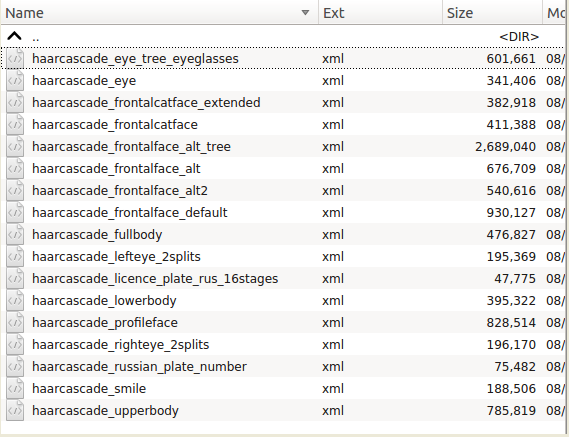 Opencv 用的分類器為 Haarcascades ( Haar Feature-based  + Cascade Classifier )
下圖為哈爾特徵（Haar-like features）
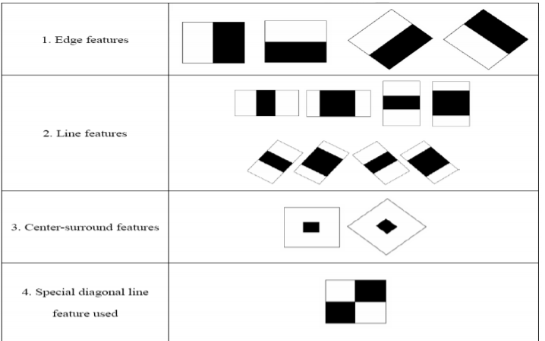 請參考 https://chtseng.wordpress.com/2018/06/15/opencv-cascade-object-detection/
Cascade Classifier（級聯分類器 ）

它是由好幾個Classifier所組成以進行多層的分類，每一個基本的Haar-like特徵就是一個弱分類器，Cascade Classifier透過數個強分類器的組合
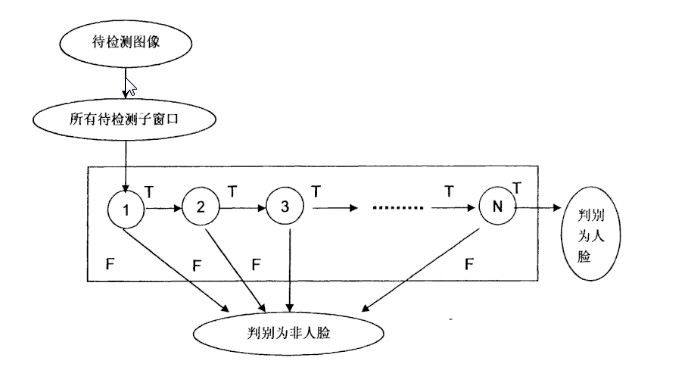 請參考 https://www.shuzhiduo.com/A/xl56WDL9dr/
Opencv: CascadeClassifier (範例)
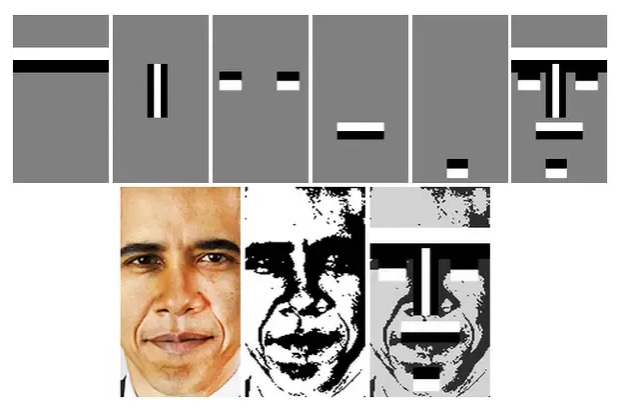 請參考 https://www.quora.com/How-can-I-understand-Haar-like-feature-for-face-detection
Gesture recognition demo及程式解說
Gesture recognition demo及程式解說
程式一開始 command line會顯示:

train or predict (train) :
train times (100) :
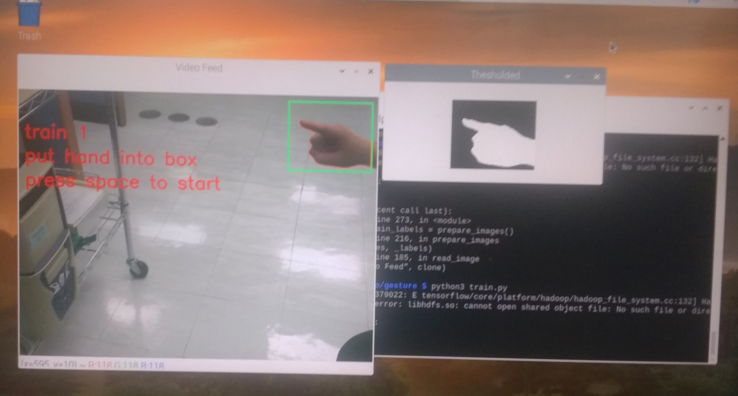 Gesture recognition demo及程式解說
Training  flow
請參考tensorflow 官網https://www.tensorflow.org/tutorials/keras/classification?hl=zh-tw
台大電機系副教授李宏毅https://www.youtube.com/watch?v=FrKWiRv254g
手勢訓練產生 :
Images[], labels[]
產生model, tflite檔
Gesture recognition demo及程式解說
Flatten
Conv2D
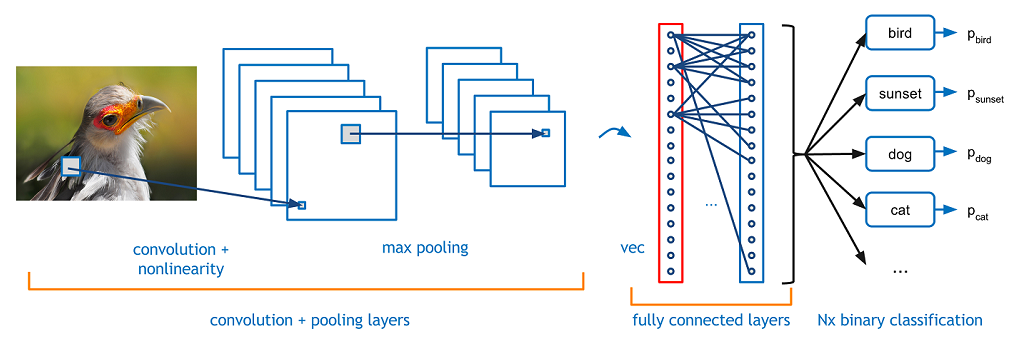 MaxPooling2D
14
Gesture recognition demo及程式解說
prediction flow
Gesture recognition demo及程式解說
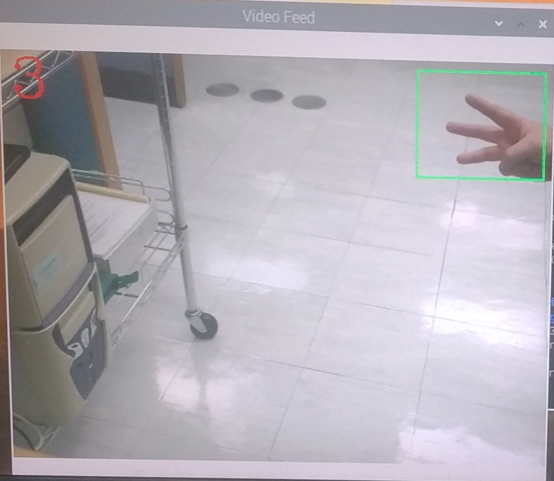 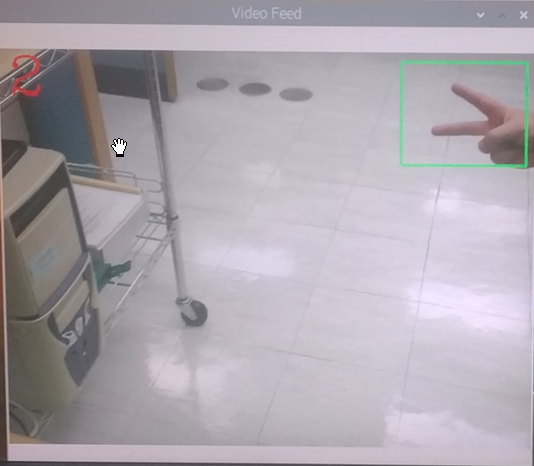 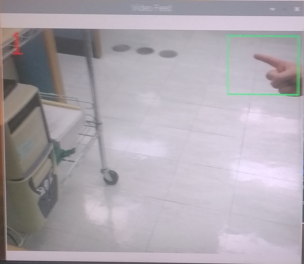 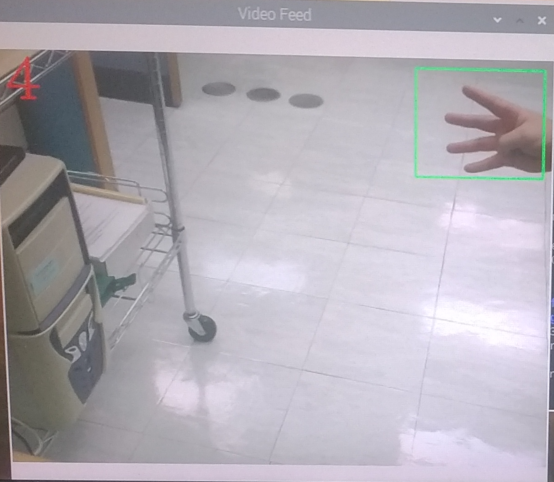 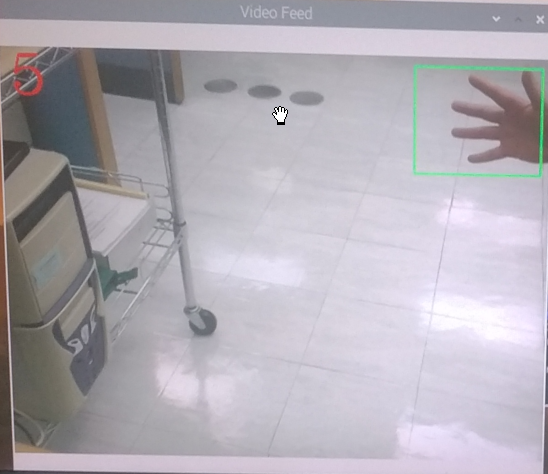 Gesture recognition demo及程式解說
cv2.threshold(image, 127, 255, xxx)
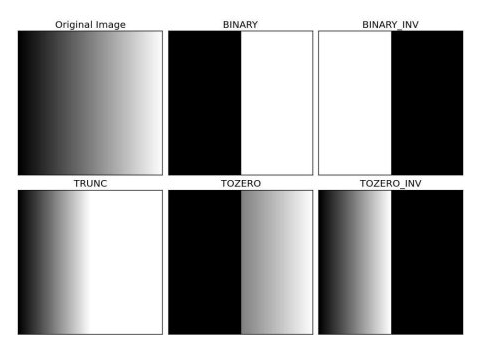 請參考  https://www.itread01.com/content/1549929274.html
凌陽科技開發板工作坊課後問卷
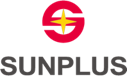 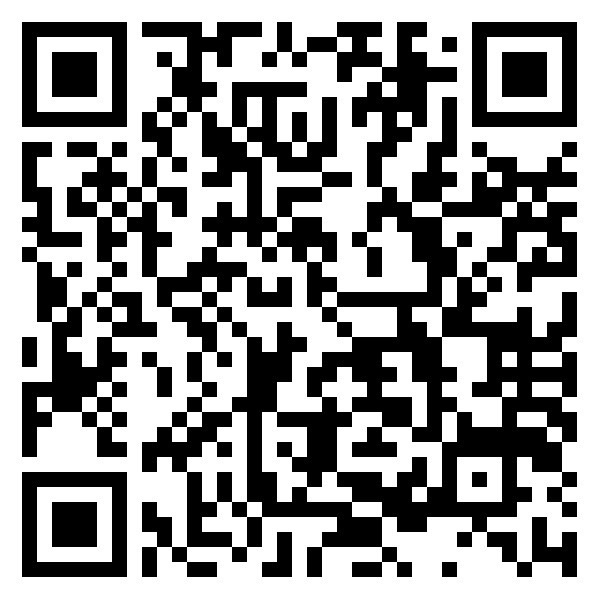